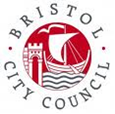 Cross-sector collaboration for healthy urban environmentsEvaluating the protocol between Bristol City Council ’s planning department and the local public health authority
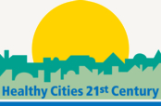 Public Health England  -  Annual Conference 2013

Dr Laurence Carmichael
WHO Collaborating Centre for Healthy Urban Environments
University of the West of England, Bristol
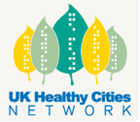 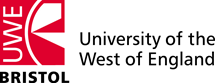 The Bristol model for healthy planningSince 2007: knowledge sharing collaboration
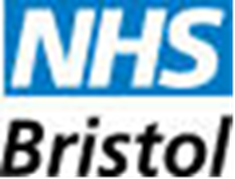 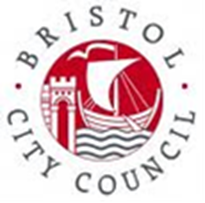 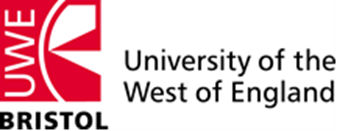 [Speaker Notes: Healthy Urban Team: planning, transport planning, other policies that require spatial or city approach (walking, cycling, food systems, peak oil, climate change).
Methodologies:  inclusive participatory  HIA, neighbourhood walkabouts and high level policy and partnership building.]
Development of a consultation protocol
NHS Bristol asked to assess planning applications susceptible to impact on health 


Identifying consultation threshold (+10 dwellings, +1,000m2, transport/highway infrastructure, loss of public space, hot food takeaways)


Adoption of a  protocol between Bristol City Council and NHS Bristol (09/2011)
Research questions and methodology
Research questions:
1. Influence of the protocol on planning decisions and planners’ knowledge base?
2. Impact of the new policy and institutional context?

Methods used:
Before and after surveys, interviews  and document analysis
Findings: capacity of NHS Bristol to respond and quality of responses
Resources: 84  consultations/ 52 responses = 11% staff resource

Health outcomes: wide range identified in NHS Bristol responses

Substance of comments: request for HIA, for developers’ contribution to NHS resources, changes in design and other aspects of new developments

Evidence base: research, advocacy, local evidence, policy
Findings: planners’ knowledge of health
Protocol has little impact on final decisions, BUT

Health awareness raised for pre-applications and major developments and to importance of public health evidence

Quality of NHS Bristol responses as seen by planners: issue with formatting but 

“health impact assessment reminds us why we do things”
Conclusions for Bristol City Council
Protocol process works but needs fine-tuning

Protocol has brought extensive health expertise into development management:

Planners’ awareness raised , influence on some developments
Public Health need to adapt to development management system 
Planners need to recognise value of robust public health evidence

Role for Public health at strategic level/planning policy level
Conclusions for local authorities  in the new institutional setting
Local councils need to redesign ways to integrate health into:
council policies
Regulatory regimes

Health and Wellbeing Boards/Health and Wellbeing strategies have tools to promote cross-sector working:
Joint Strategic Needs Assessment
Broad evidence base for planners/shared knowledge
Developers contribution through community infrastructure levy
HIA
Finally, Bristol Protocol meets objectives ofHealthy People, Healthy Places Programme (HPHP)
Bristol protocol offers best practice backed by evidence:
Supports closer partnership working between planning, housing and PH
Supports development of joint evidence and knowledge base of the impact on health of the built environment
Supports development of assessment tools 

Protocol evaluation identified training needs


Opportunity of dialogue between WHO Collaborating Centre and  PHE’s Health and Wellbeing Directorate to support their HPHP work programme
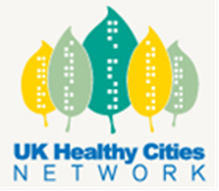 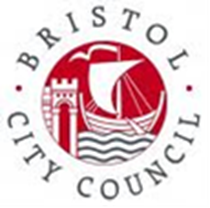 Thank you

Laurence.carmichael@uwe.ac.uk
WHO Collaborating Centre for Healthy Urban Environments 
UWE, Bristol
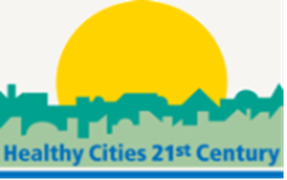 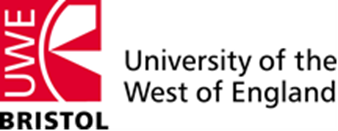